논문 – 최신 트렌드 읽기 (컴퓨터공학)
2023-02-01(수)
정도윤(Doyoon Jung)
1. 논문 – 찾기 (컴퓨터공학)
▣ Top Conference 검색 방법
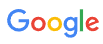 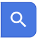 computer vision top conference
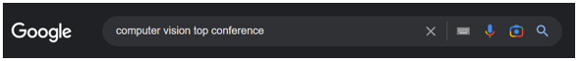 예를 들어 컴퓨터 비전에 관심이 있다면,
“Computer Vision Top Conference”를 검색할 수 있음.
▣ 분야별 컨퍼런스의 종류
인공지능과 컴퓨터 비전 분야: NIPS, ICML, ICLR, CVPR, ICCV와 같은 학회가 존재함
NIPS: Conference on Neural Information Processing Systems 
ICML: International Conference on Machine Learning
ICLR - International Conference on Learning Representations
CVPR: The IEEE / CVF Computer Vision and Pattern Recognition Conference (CVPR)
ICCV: International Conference on Computer Vision (ICCV)
정보보안 분야: S&P, CCS, USENIX Security, NDSS
S&P: IEEE Symposium on Security and Privacy(S&P)	
CCS: ACM Conference on Computer and Communications Security
usenix security: USENIX security	
NDSS: Network and Distributed System Security Symposium
자연어 처리: ACL, NACCL
ACL: Association for Computational Linguistics
NACCL: The North American Chapter of the Association for Computational Linguistics(NACCL)
참고자료) YouTube 
나동빈님 강의
2023-02-01
2
2. 논문 – 컨퍼런스와 이해하기 (컴퓨터공학)
▣ 컨퍼런스에서는 발표 세션이 나누어짐.
Oral
(구두 발표)
Poster
(포스터)
발표 세션
Spotlight
등.
▣ 논문 - 이해하기
- 일반적으로는 Oral(구두 발표) 세션에서 더 높은 평가를 받은 논문들을 소개함.
  또한 발표 당시에는 Poster로 발표가 되었으나 나중에 그 논문의 가치를 인정받아 인용이 많이 되는 경우도 있음
- 다만, 일반적으로 “리뷰어(Reviewer)”들이 높은 평가를 준 논문들이 Oral 세션에 들어감.
- 또한 요즘에는 탑 컨퍼런스에 발표된 영상들이 유튜브에 많이 올라오고 있음.
  고품질의 외국 기술 블로그가 많아서 참고할 자료가 많음.
- 일반적으로는 Oral(구두 발표) 세션에서 더 높은 평가를 받은 논문들을 소개함.
  또한 발표 당시에는 Poster로 발표가 되었으나 나중에 그 논문의 가치를 인정받아 인용이 많이 되는 경우도 있음
▣ 논문 - 궁금증 해소하기
- 궁금한 점이 있다면, 논문에 적혀 있는 저자의 이메일을 통해 질문 내용을 메일로 보내는 것도 방법
- 예를 들자면, 논문 소스코드를 공유하고 있는지, 받아볼 수 있는지 등 다양한 것을 물어봐도 무방함. 
   (후속 연구로 저자의 논문을 인용하면 저자 입장에서는 논문 인용 지수가 올라가기 때문임)
참고자료) YouTube 
나동빈님 강의
2023-02-01
3